Building Your Cash Confidence
Paychecks You Deserve 
Three Money Tools for Instant Income
[Speaker Notes: How do you build your business so strong that you make a bigger impact on this world 

What does prosper and grow mean for you? What is important to you? 

Welcome to beauty business essentials 
It is filled with three videos that will support your business prosper and grow]
Bankrupt To BOOMING
BOOMING
[Speaker Notes: It took me til 2005 opening up that I was able to see what is possible to have systems in place to have a profitable business 
I am so committed to solving money issues in this industry.]
What We Will Be Covering
Arm yourself with simple strategies that drive growth and prosperity
Declaring the paycheck you deserve
Become confident in your financial forecasting
Launch Instant Income tools for revenue growth
[Speaker Notes: Over the next 3 videos]
“Having money isn’t everything, not having it is.”
- Kanye West
[Speaker Notes: When I was 5 years old

24 years old 

In my 20 I built businesses 

30’s I reinvested but started to save 

32 years old I started to build a cash reserve 

We spend in our business like we do our personal]
74% Of Businesses In The United States Are NOT Profitable!
Why My Business WasNot Profitable
Prices were too low
Productivity was too low
Commissions were too high
Expenses were through the roof 
Retail was an afterthought 

Business and spa owners don’t plan for profits…we hope for them!
[Speaker Notes: Lets jump into more prosperity and more growth for you and your business. 
Make sure you have your workbooks and tools printed or downloaded]
Paychecks You Deserve
[Speaker Notes: I have too many owners not taking a paycheck that they deserve
That makes no sense to me. 

80% of small businesses fail in the first 5 years
40% of all businesses are owned by women!
1 in 12 close every year 
20% don’t pay themselves the salary they deserve 
88% of businesses are making $100k or less]
In This Video We Will Be Covering
Arm yourself with simple strategies that drive growth and prosperity
Declaring the paycheck you deserve
[Speaker Notes: Over the next 3 videos]
“Goal is a dream 
with a deadline.”
- Napoleon Hill
[Speaker Notes: Whats your goal for this year? Post it so you can see it daily –goal is a dream with a deadline Napoleon hill 



The future belongs to those who believe in the beauty of their dreams – Eleanor Roosevelt 
“Good business leaders create a vision, articulate the vision,
 passionately own the vision, 
and relentlessly drive it to completion.” -Jack Welch]
In Just Six Weeks…
[Speaker Notes: We will be focusing on what you can accomplish in 6 weeks- about the time your clients will be coming back for their color appointment 
You will see results faster and keeps you on track- its rapid but so effective 

This six weeks we will be focusing on your growth for your business and your paycheck]
Six Week Growth Plan
[Speaker Notes: 6 WEEK PLAN STRATEGY
Put your areas of focus and goals in column 1
In the 2 week window columns outline the milestones you need to reach to obtain those goals or action steps you need to take to execute that project in the next 6 weeks
Include up to 2 milestones per box or 6 items every 2 weeks to keep focus and reduce overwhelm. Additional to-dos associated with each milestone are captured in weekly to-dos or more detailed project plans.]
Two Places To Look For Growth
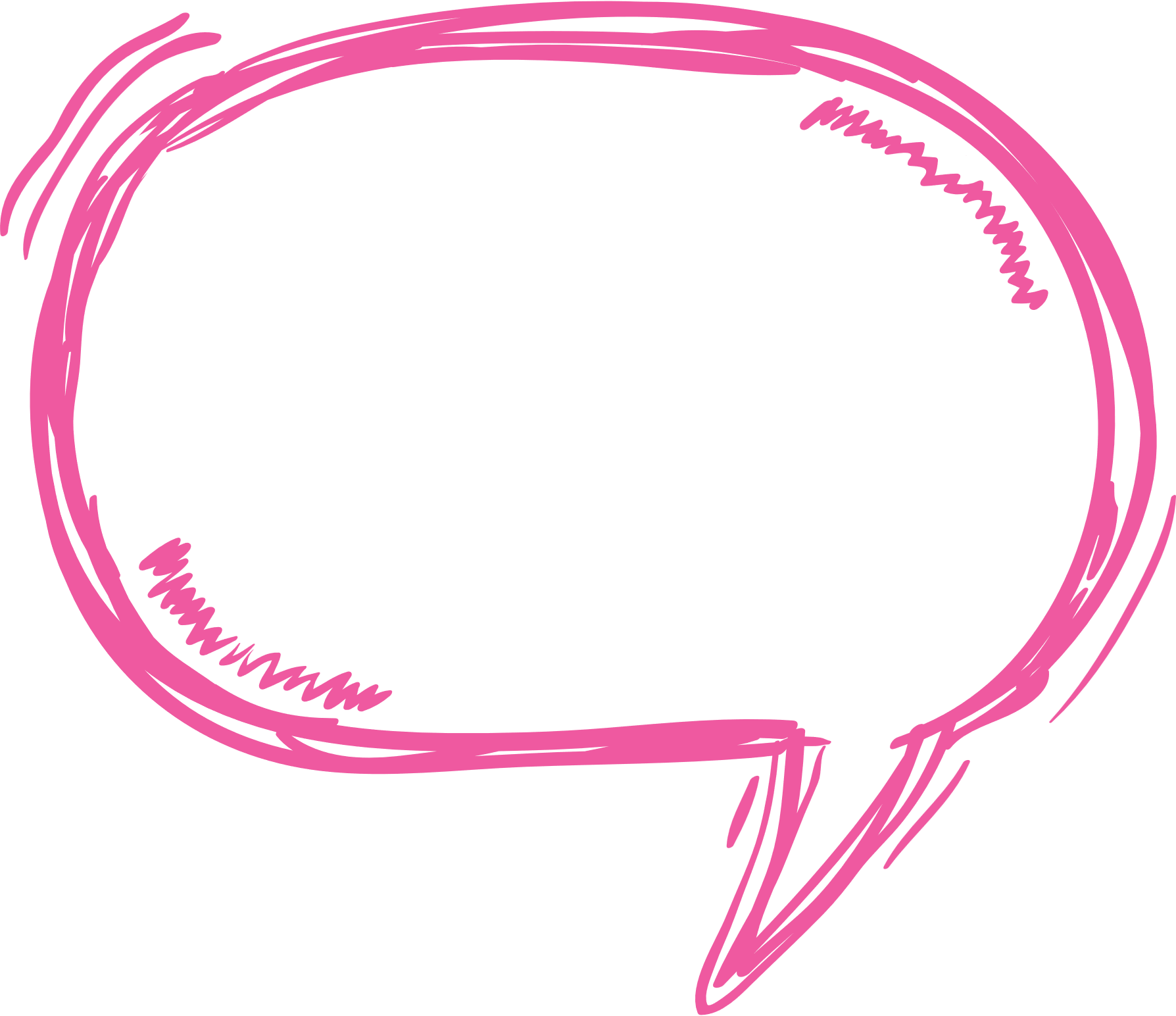 #2 Planning out your future business
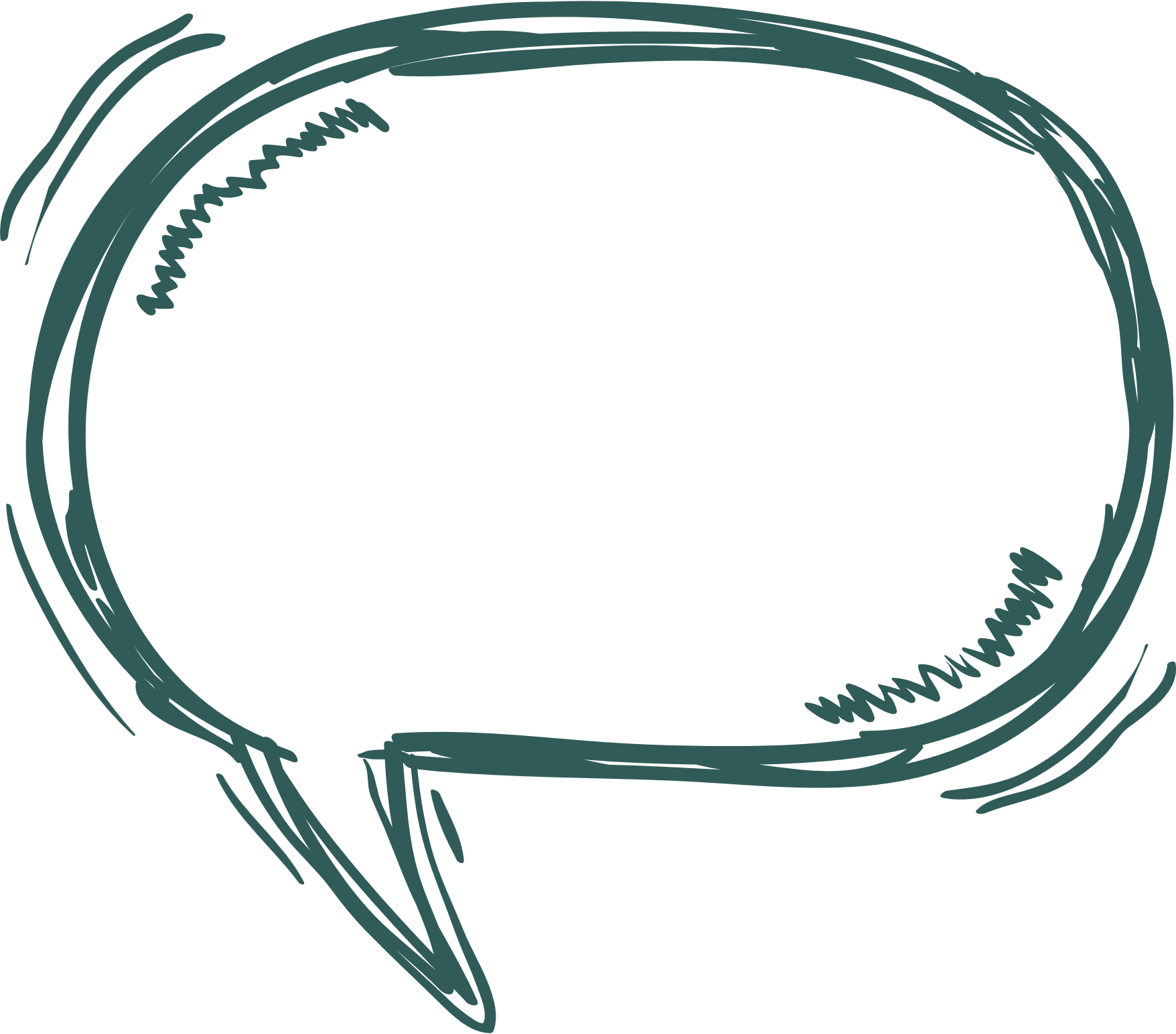 #1 Tapping into your current business
[Speaker Notes: I want you to look around you. There is money everywhere]
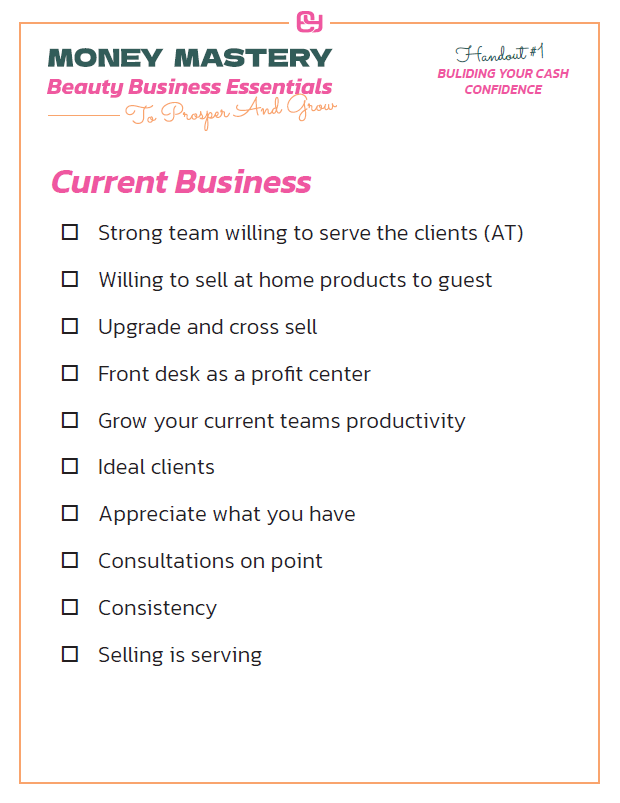 #1 Current Business
[Speaker Notes: Sometimes we need to take care of the business we have first before we go get new 
Here is a list of all the places that we can look for missed opportunities]
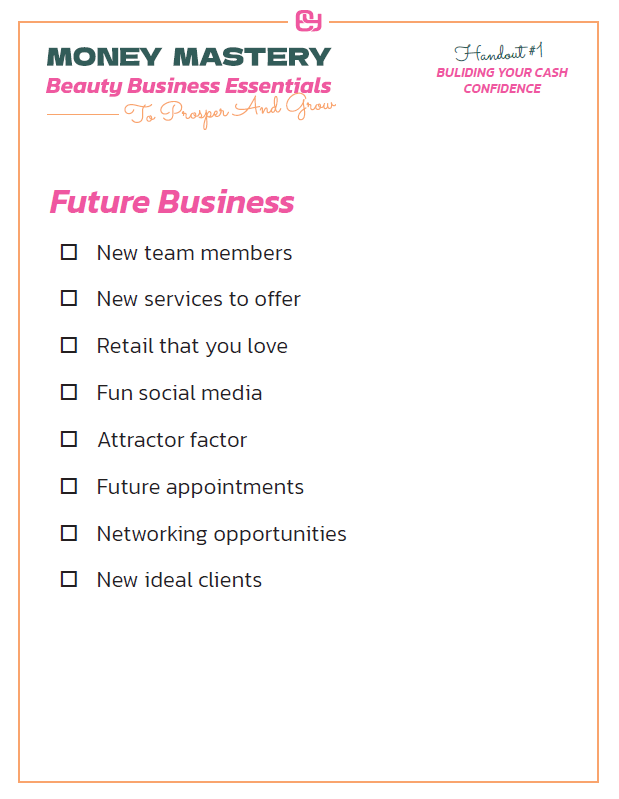 #2 Future Business
[Speaker Notes: And there are times we need to also look at new business
What is the vision for your business?  What do you want it to look like and feel like?]
Just The Next 6 Weeks
Align your to do list from your plan daily
Set aside 5 minutes each week to plan
Your Next Paycheck
What's that number? 
How will you get there?  
Who are you not charging the right prices?
[Speaker Notes: In order to increase your check– you gotta upgrade relationship, support, structure, habit and capabilities 

What do you need to learn? 

When we are making less and charging less – we are bored- complexity boredom and conflict--]
[Speaker Notes: Tool one– blank one of this 
Slide with this info below 
Strategizing your next paycheck 

How can you improve your relationships with your team, clients, and networks? 
Meet one on one with team
Networking events in your community 

Improve your work habits
Lessen distractions 
Plan out your day 

How can you improve your support structure 
Better handbooks and training 
Hire an assistant 


New skills to grow 
Social media 
CFO/CEO mindset]
Let's Take Some Action Now
What is the vision of your business? 
Where can you tap into growth in your current business? 
Where are there opportunities in growing your future business?
What strategy will you put in place to grow your paycheck?
“The future depends on what you do today.”
- Mahama Gandhi
[Speaker Notes: The future belongs to those who believe in the beauty of their dreams – Eleanor Roosevelt 
“Good business leaders create a vision, articulate the vision,
 passionately own the vision, 
and relentlessly drive it to completion.” -Jack Welch]
Building Your Cash Confidence
[Speaker Notes: $299 value 

How do you build your business so strong that you make a bigger impact on this world 

What does prosper and grow mean for you? What is important to you?]
Wealth Is Not What’s In Your Bank Account. Wealth Is A State Of Mind.
[Speaker Notes: Self worth= net worth]
We Will Be Covering
Money mindset 
Become confident in your financial forecasting
[Speaker Notes: Over the next 3 videos]
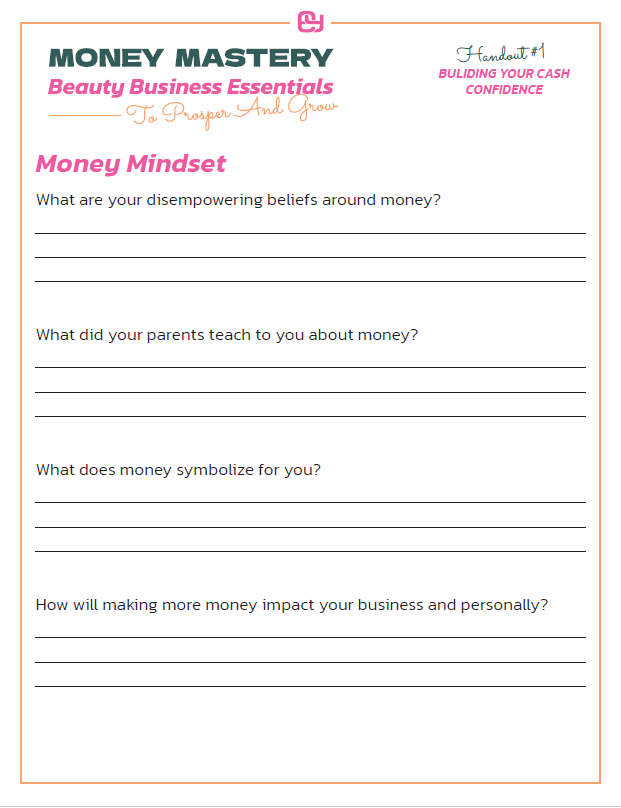 Money Mindset
[Speaker Notes: I want to first take a look at when I say look at your finances…why do you get sick to your stomach, or maybe your palms are sweating.  
We all have unique financial challenges..lets first take a look at what you are currently struggling with when its coming to your money.  
Are you ready to change it?  Want more power over your money monster? Lets do this think. 


Are you ready for a new story or keep the old one?  What is your money story?  How will you rewrite it to be empowering]
How Cash Confident Are You Feeling Right Now?
Least Confident		   	      Most Confident
1	2	3	4	5	6	7	8	9	10
[Speaker Notes: No matter where you are…its all ok!]
Confidence In Your Cash
Money in the bank 
On top of your finances monthly 
Work inside of a budget – where “B” isn’t a bad word 
AT are double base price
Retail at least 25% to service 
Chairs are at least 70% productive 
Happy team 
Thriving paychecks
Up to date on all taxes
Least Cash Confidence
Unexplained expenses 
Last minute cancellations 
Attrition of team members 
Waste of supplies (BB) 
Prices are not covering cost
Culture is default 
Working too many hours 
Limited support for owner 
Productivity is too low
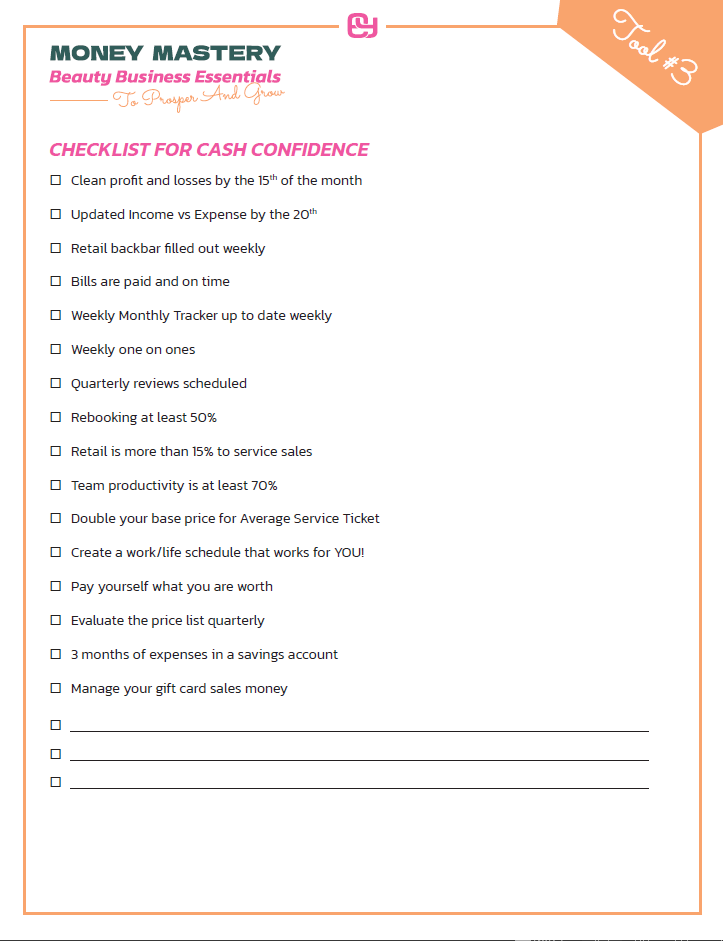 Checklist For Cash Confidence
[Speaker Notes: Tool #2 checklist for managing your money]
What Do You Need To Do?
What actions will you take to move into cash confidence? 
How can you move things off your least cash confident list?
Three Money Tools For Instant Income
[Speaker Notes: $299 value 

How do you build your business so strong that you make a bigger impact on this world 

What does prosper and grow mean for you? What is important to you?]
Your Money Loves Order
Today, We Will Be Covering…
Why “budgets” are not a bad word 
Launch Instant Income tools for revenue growth
How to double your day 
Be the solution
[Speaker Notes: Over the next 3 videos]
Instant Income Now
“Budgets” isn’t a bad word after all 
Average tickets 
Consultations that serve vs. sell
[Speaker Notes: The clearer you get on your business plan then you get cash confidence and be your best self]
#1 Budgets
Personal Budget 
Business Budget
[Speaker Notes: Income vs expense tool 
Trim the fat and keep the muscle 
Budgets is not a bad word 

We spend in business like we do in personal]
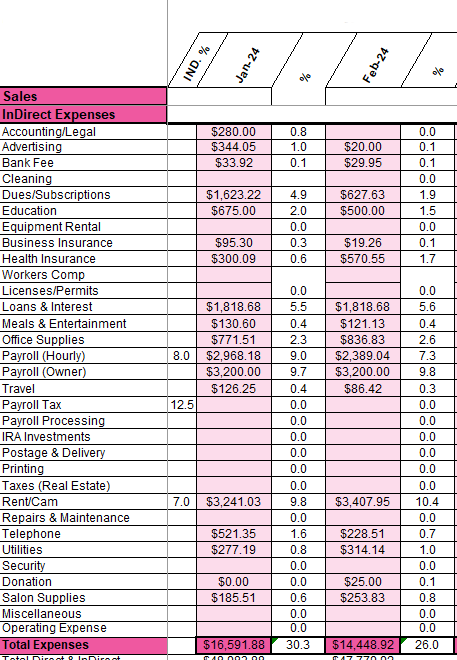 Where Does The Money Go?
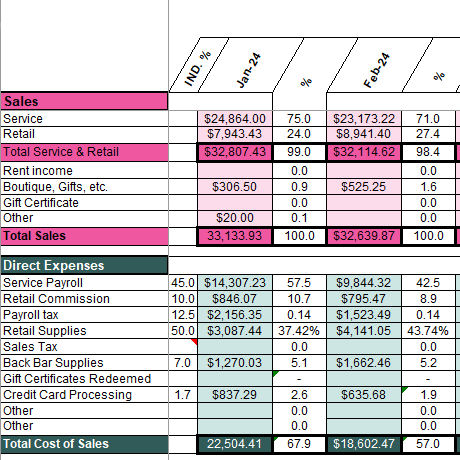 [Speaker Notes: 39096.29— is total for expenses vs 33133 in revenue 


234576 is six months with payroll]
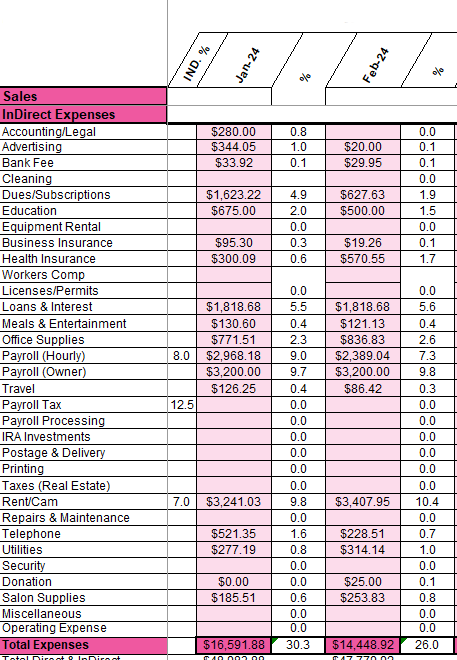 Where Does The Money Go?
[Speaker Notes: Look at these expenses!]
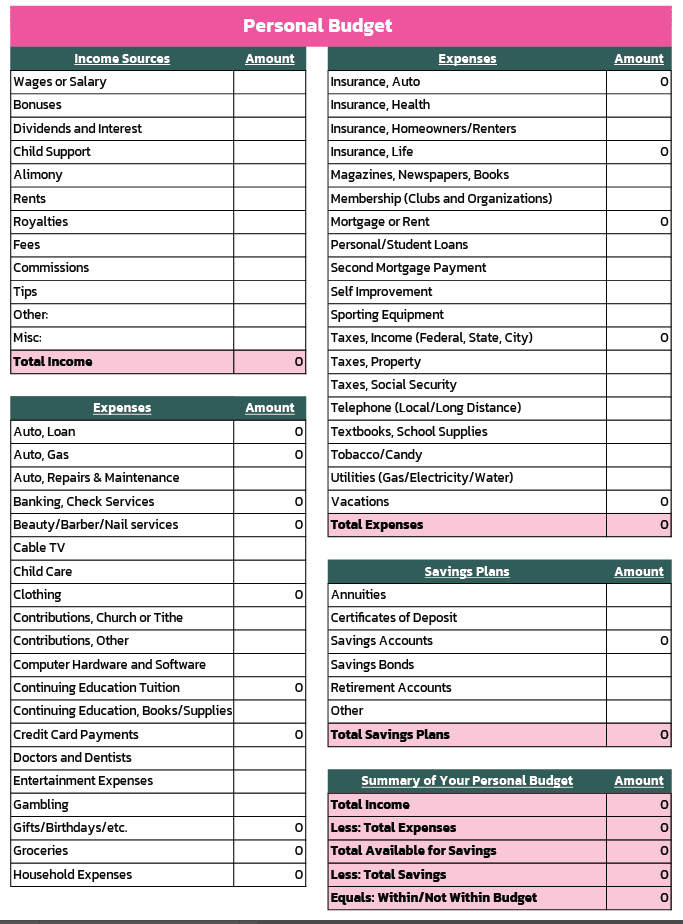 Where Does The Money Go?
[Speaker Notes: Lets look at your personal budget 

Your 5 by 5]
“Systems make you more resilient.”
− Marina Darlow
#2 Average Ticket
How can we maximize our tickets with the clients we currently have?
[Speaker Notes: Tool 
Amy 
Who wants to play a game with me
Are you interested in making more money with the clients you have?  

Dolly with Meg – Sarah with Jen ---Chrissy with Kim--]
Average Tickets
Total service dollars
Total retail dollars
Total number of clients
Average service(Service dollars divided by number of clients)
Average retail  (Retail dollars divided by number of clients)
[Speaker Notes: Susie]
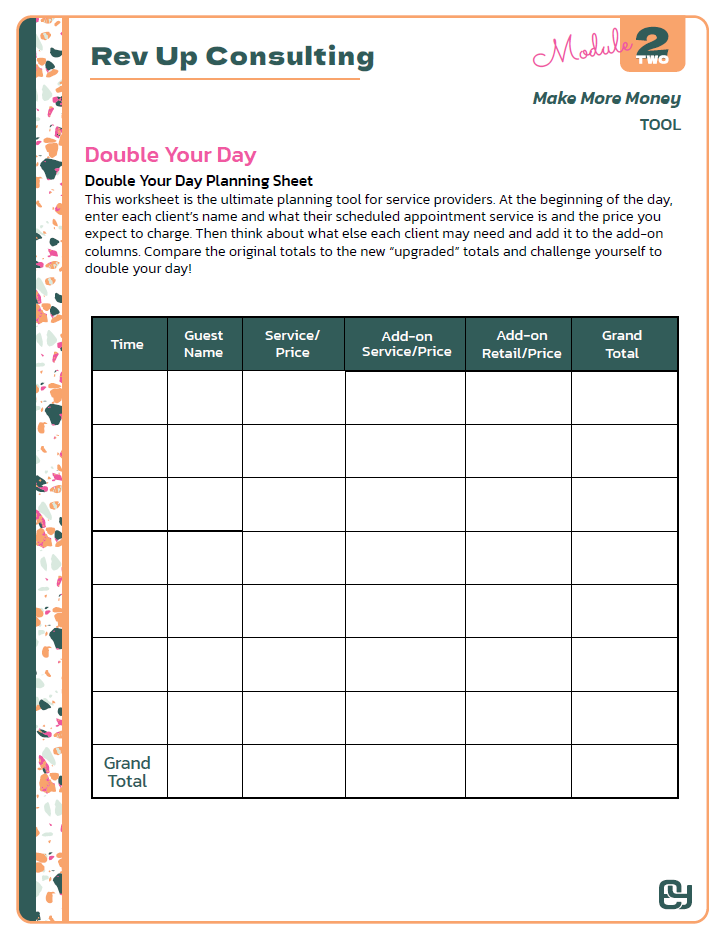 Double Your
Day Tool
Don’t be order-takers 
Come in 15 min early to double your paycheck
I had a client make over $30k more this year by doing this one thing!
By discovering what each client is interested in, you can add value to their lives that goes beyond just business.
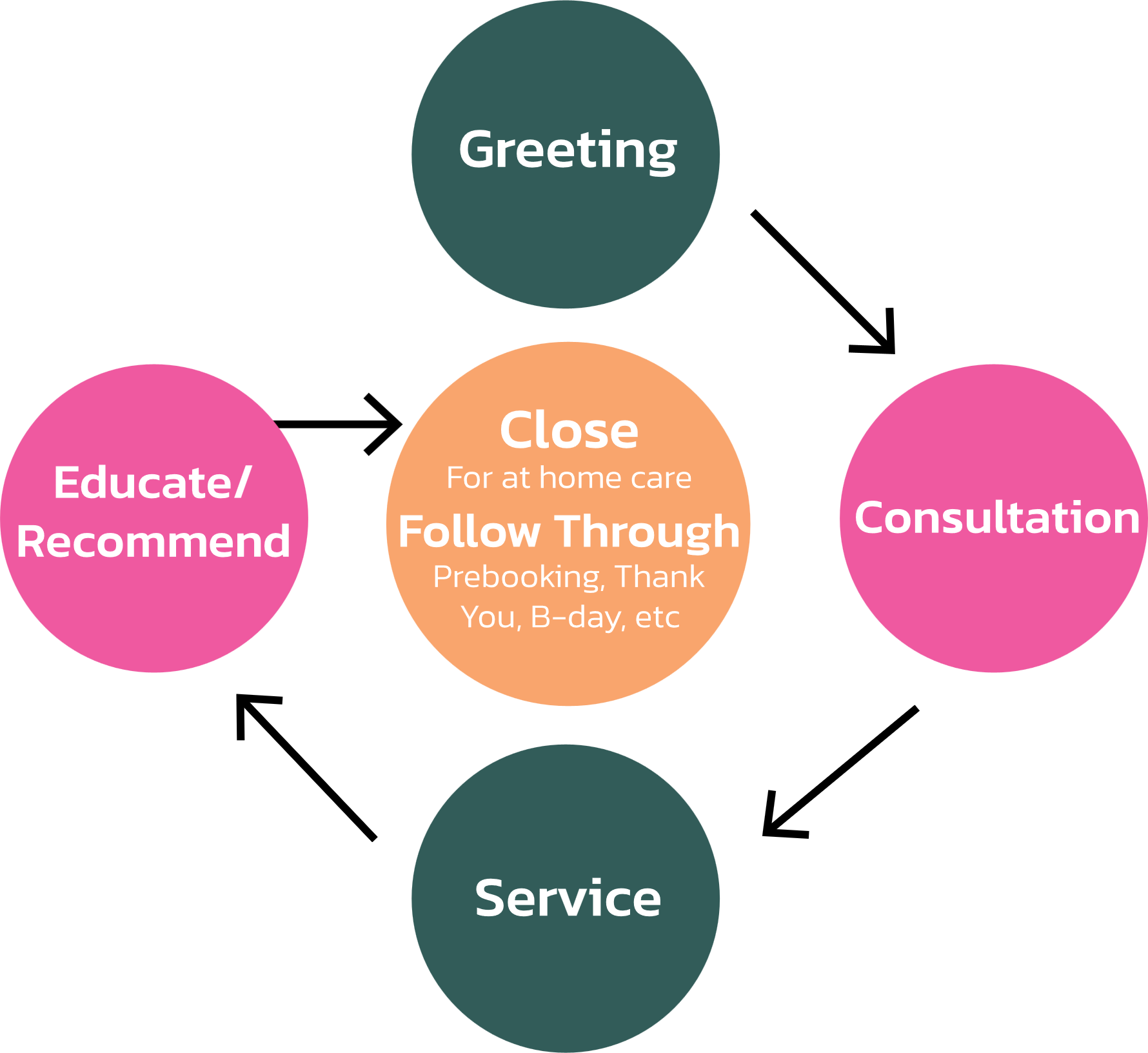 #3 Systems For Success Is Your Job!!
[Speaker Notes: Tool- consultation CD and worksheet]
Clients Want Two Things!
Solutions to their problems
To feel good
Are we listening to our guests’ needs and offering solutions to fulfill them?
Create The Culture Of Service
Uncovering Your Guests’ Needs:
When was the last time your 				 was perfect?
What made it perfect that time?
What challenges/problems are you currently having?
If you could change anything about your 		 what would it be?
What product are you currently using for home care?
[Speaker Notes: West Glam: by taking on the consultation Mary increased her income over $755 weekly]
Create The Culture Of Service
Recap:
What I heard you say…(repeat what you heard your client say)
Ask: Would you like my recommendations based on what I am hearing from you today?
What I recommended is 					
Ask: What would you like to get started with today?
[Speaker Notes: West Glam: by taking on the consultation Mary increased her income over $755 weekly]
Which Money Tool Will You Pick?
Budgets 
Double Your Day
Consultations
[Speaker Notes: Sing I love money--- lots and lots of money]
Let’s Recap
Take time to grow your cash confidence 
How to tap into each area of your current and future business for profits 
Be committed to the paycheck of your dreams 
Work on launching the instant income tools to profits 
Be resilient and consistent 
Grow you!